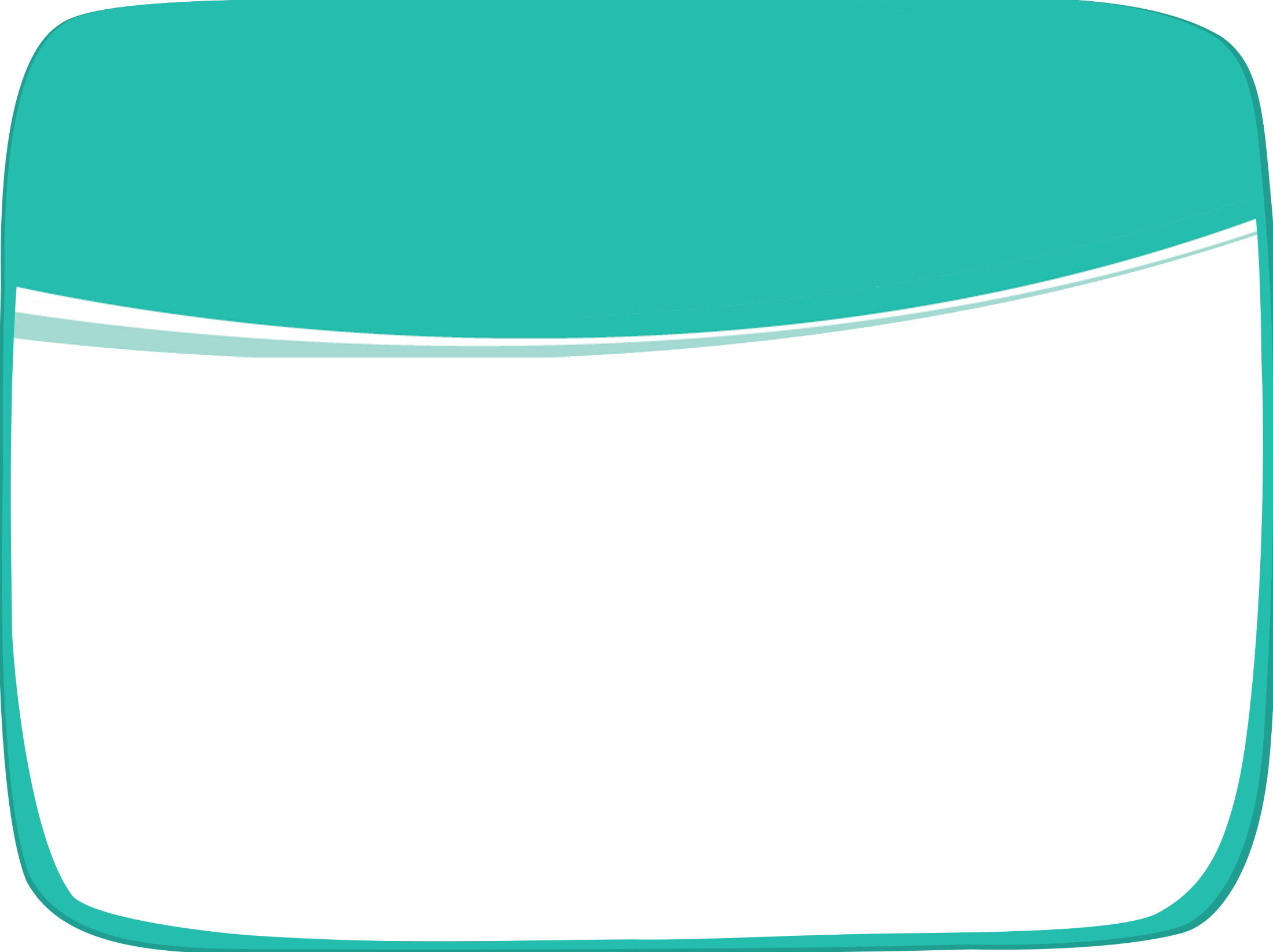 Unit
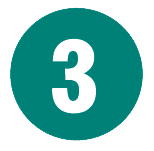 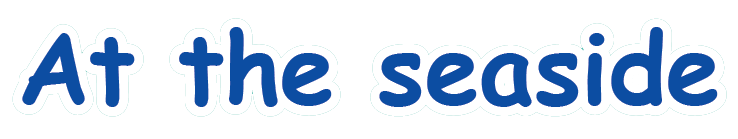 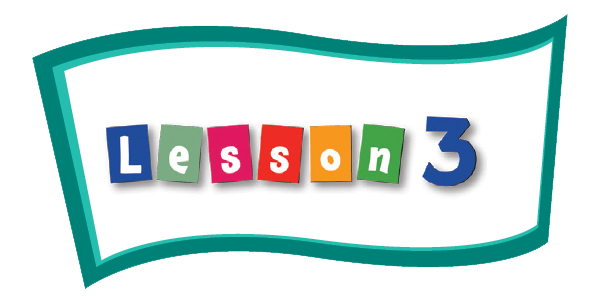 6. Listen and repeat.
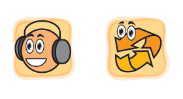 7. Let’s talk.
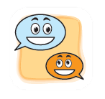 8. Let’s sing.
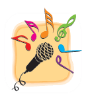 Warm-up
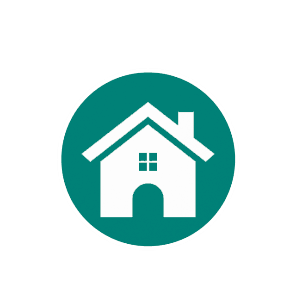 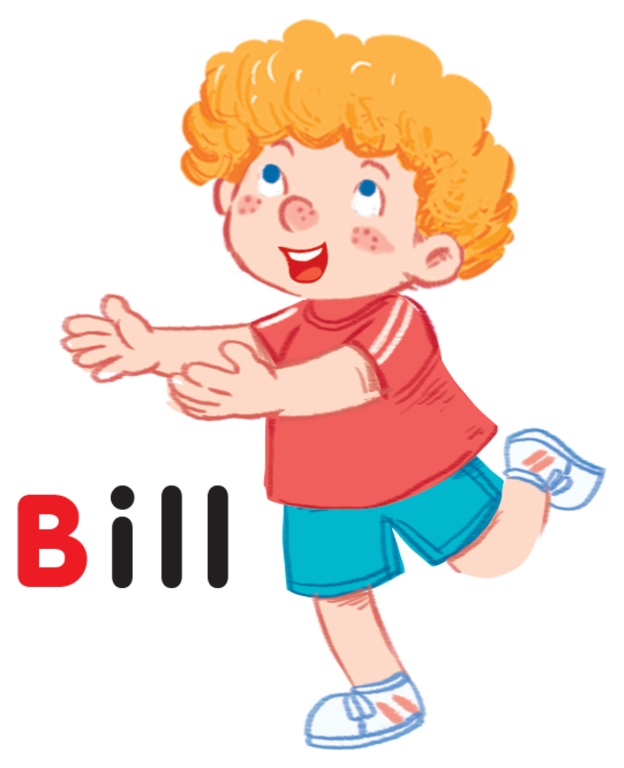 Who are you ?
I’m
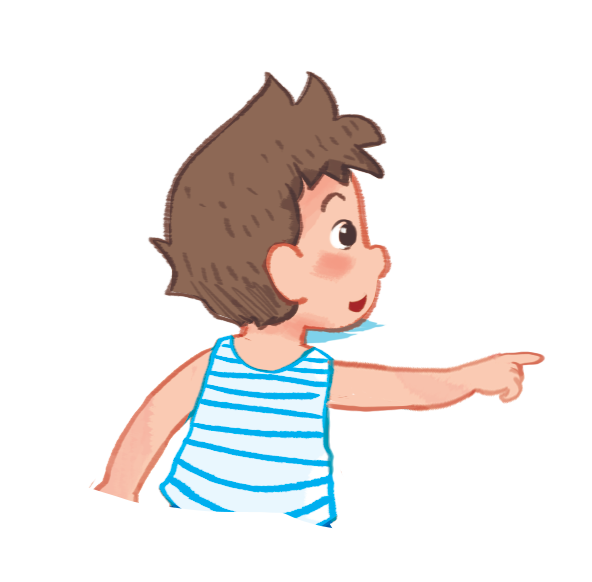 Let’s look at Bill
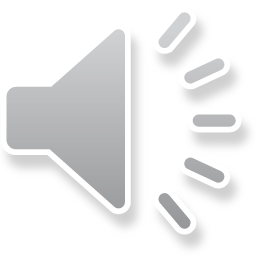 Listen and repeat.
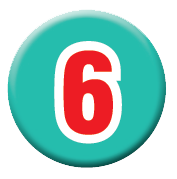 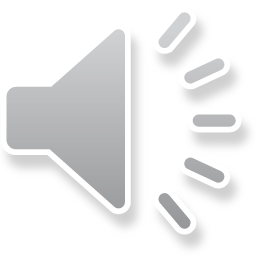 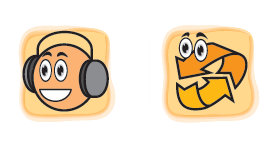 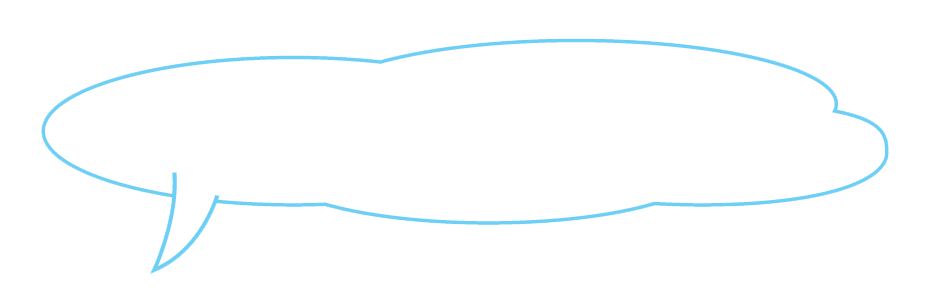 Let’s look at the sea!
Let’s look at the sea!
Let’s look at the sea!
Let’s look at the sea!
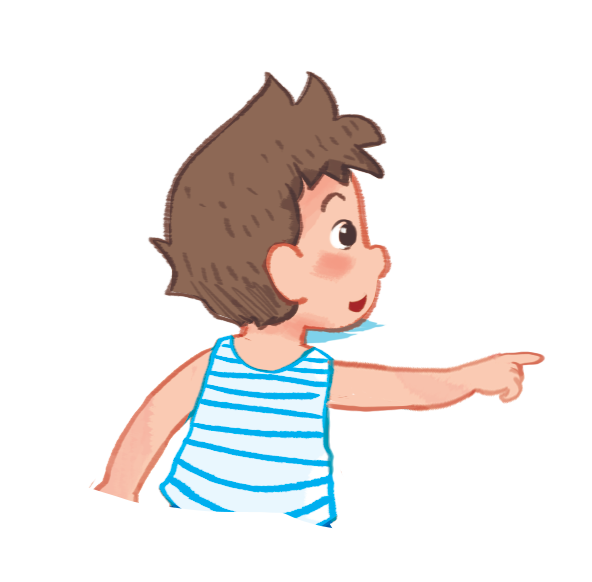 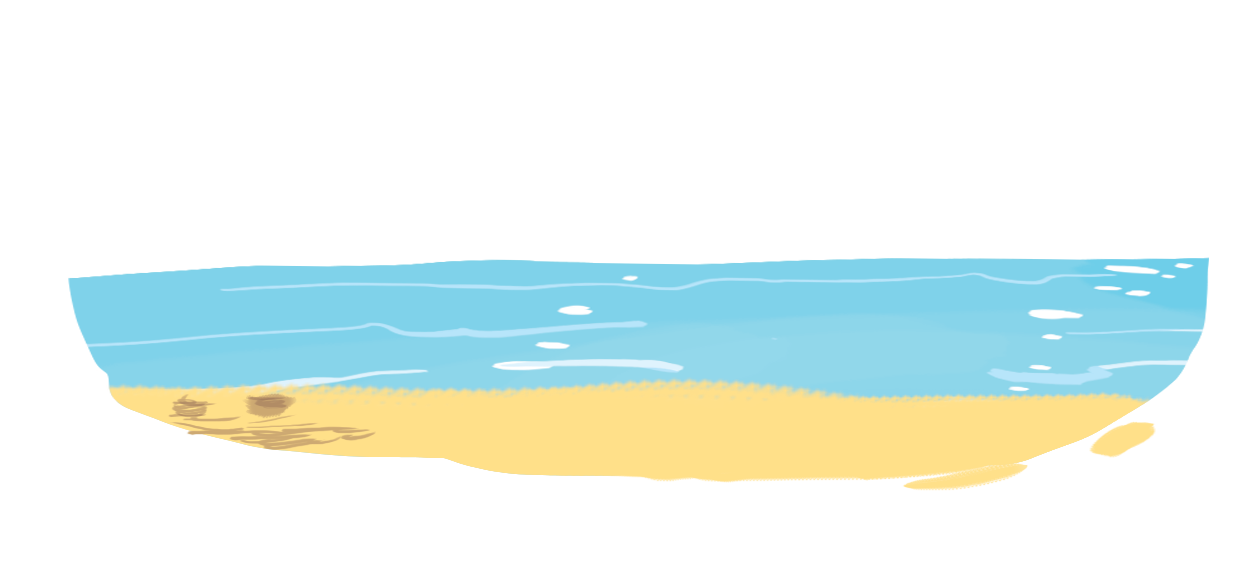 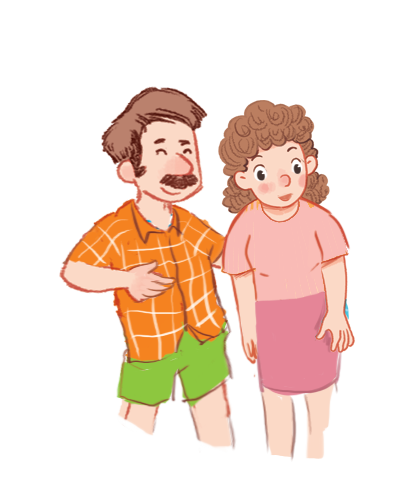 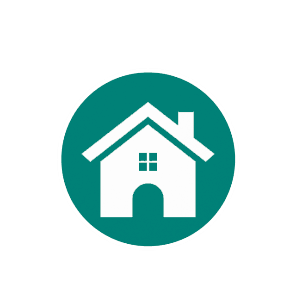 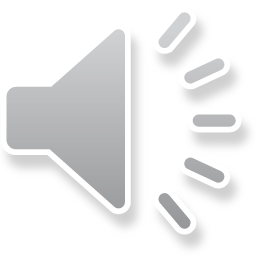 Listen and repeat.
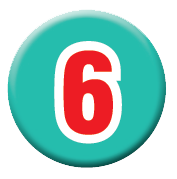 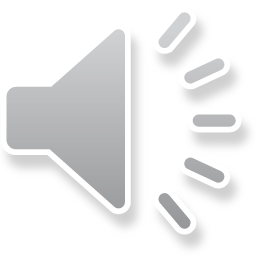 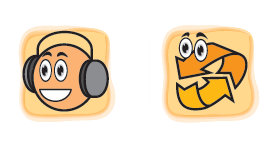 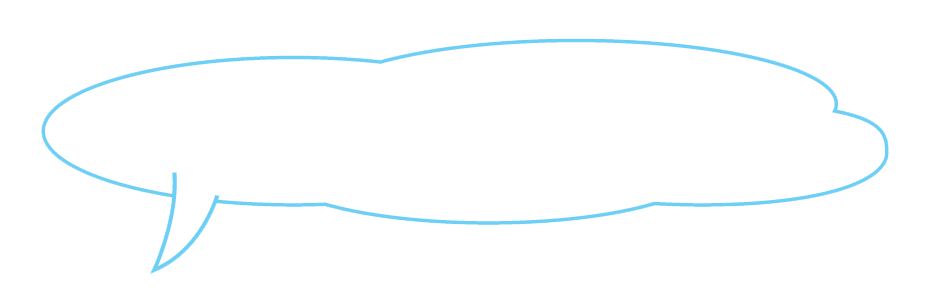 Let’s look at the sea!
sand
Let’s look at the sea!
Let’s look at the sea!
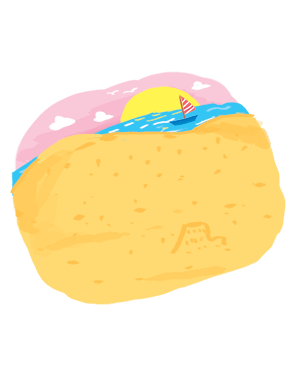 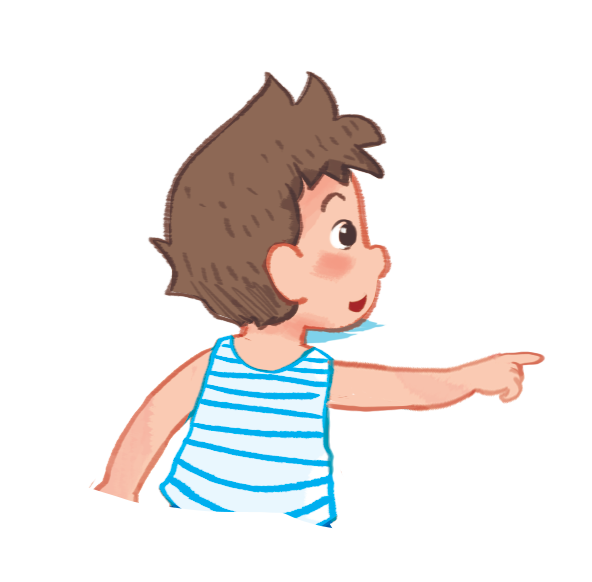 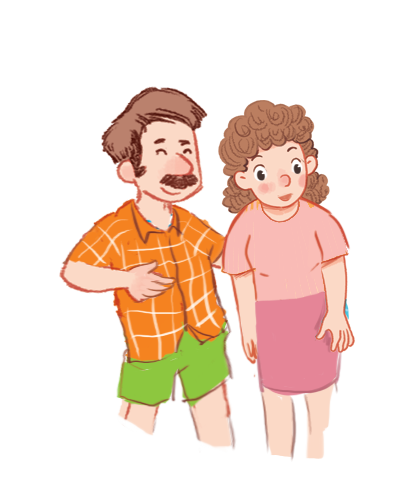 c
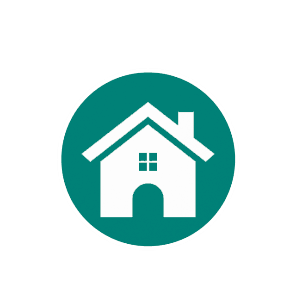 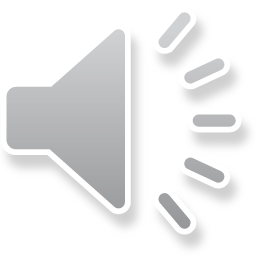 Listen and repeat.
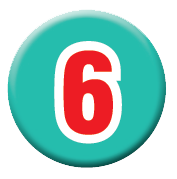 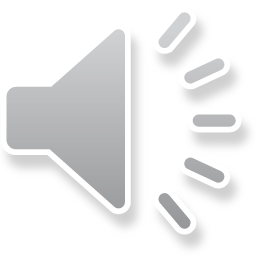 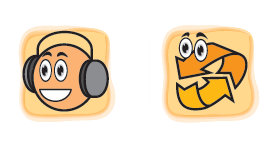 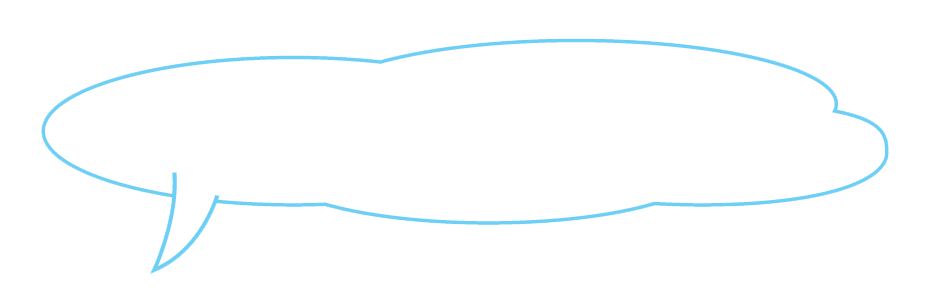 Let’s look at the sea!
sand
Let’s look at the sea!
Let’s look at the sea!
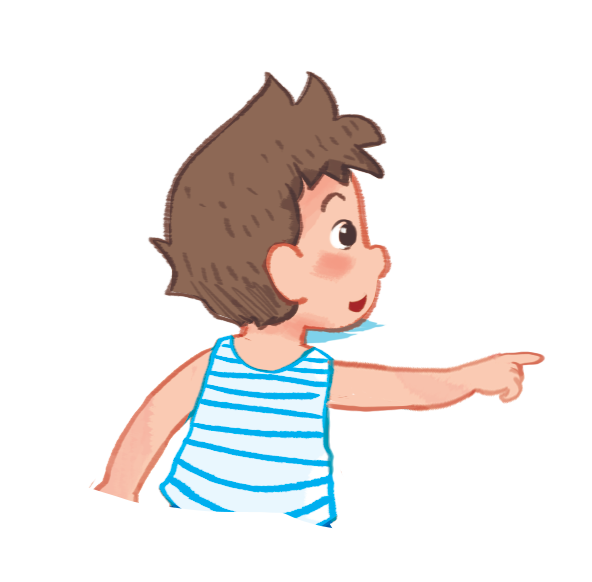 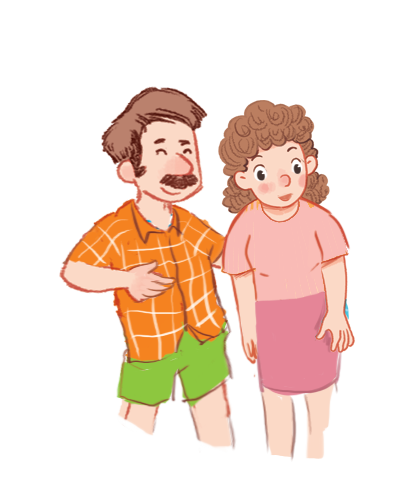 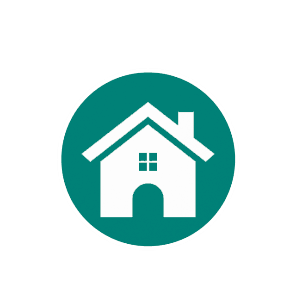 Let’s talk.
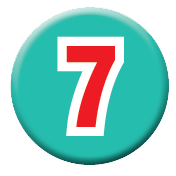 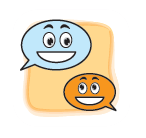 Let’s look at the sea!
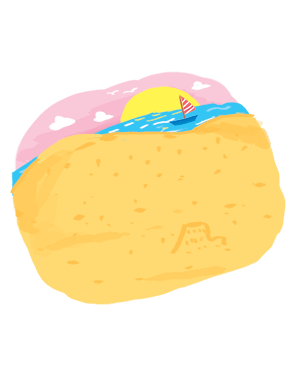 Sand
Sail
Sea
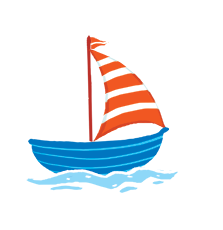 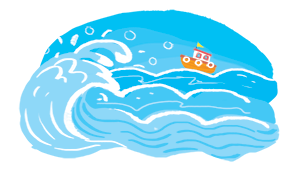 a
b
c
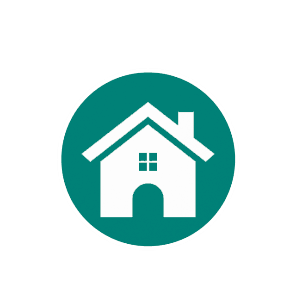 Let’s look at the sea!
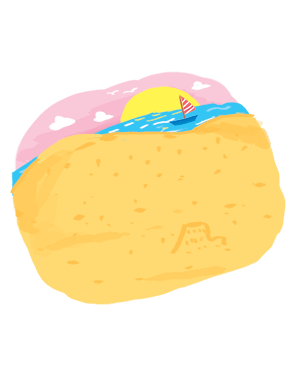 Let’s look at the sail
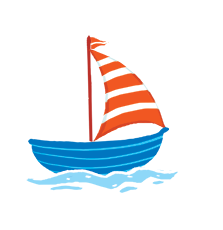 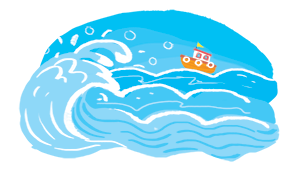 Let’s look at the sand
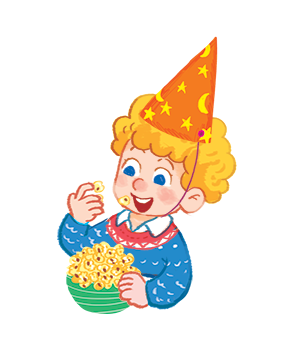 a
b
c
Let’s look at Peter
Sea
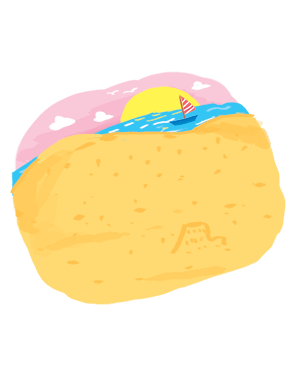 Sail
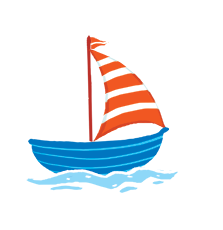 Let’s look at the …………!
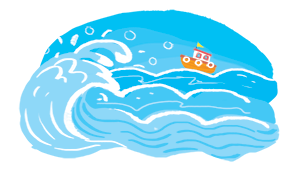 Sand
a
b
c
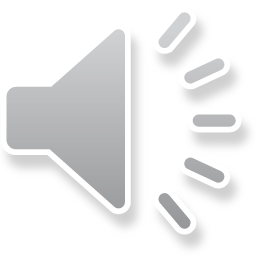 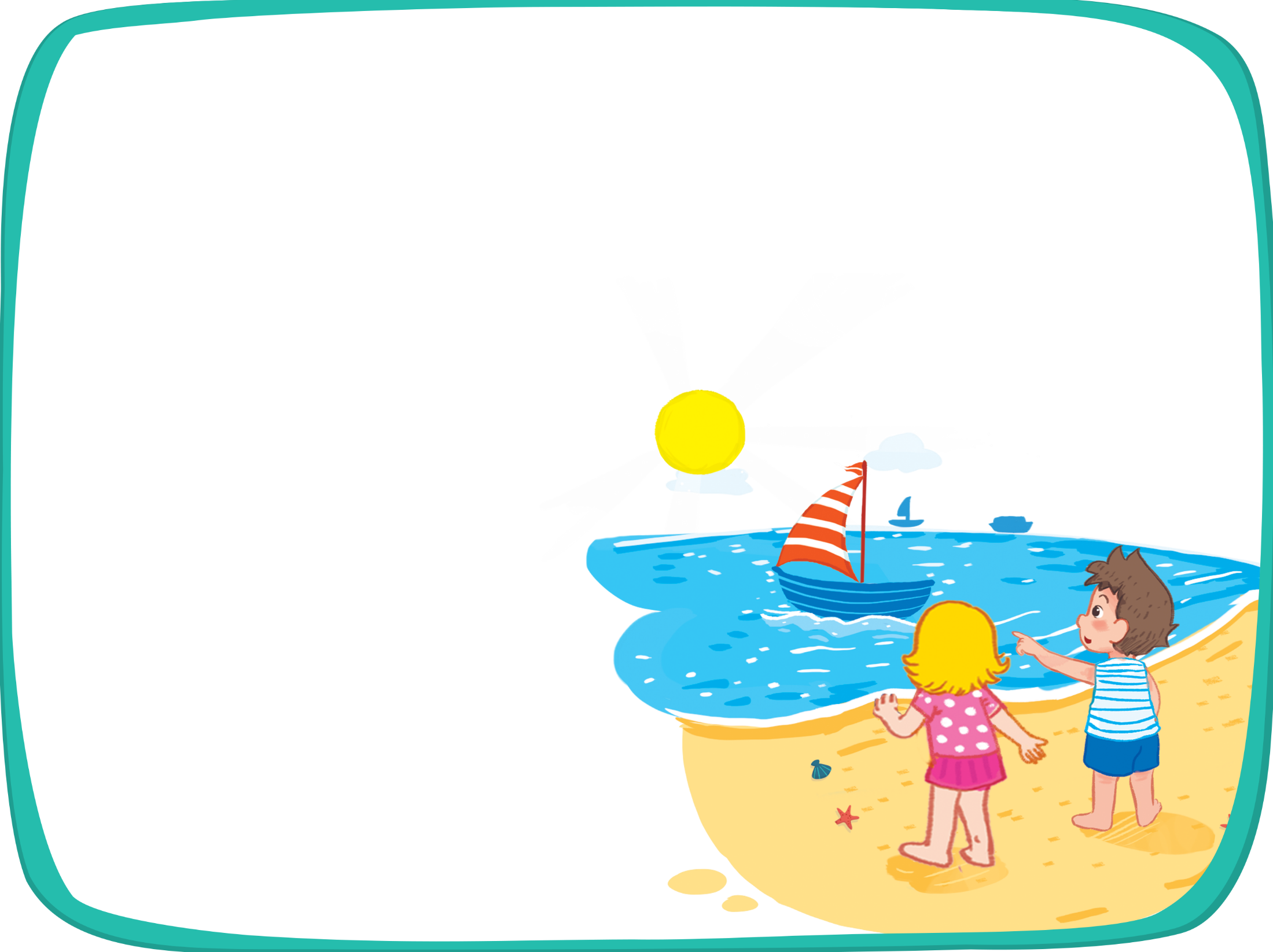 Let’s sing!
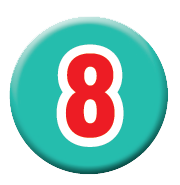 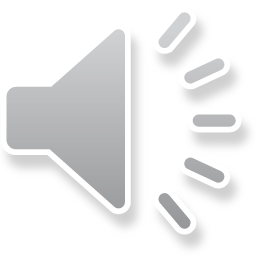 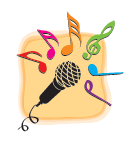 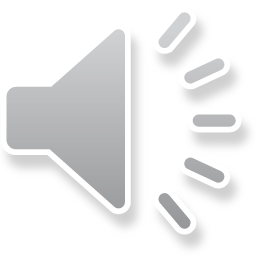 It’s Saturday.
It’s Saturday.
It’s Saturday.
It’s Saturday.
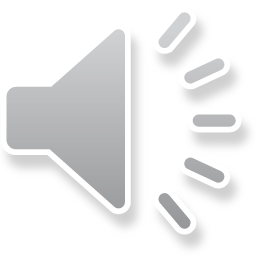 It’s a sunny day.
It’s a sunny day.
It’s a sunny day.
It’s a sunny day.
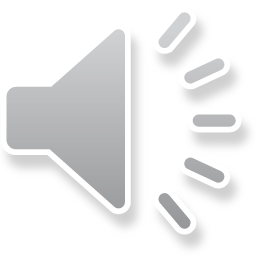 We’re at the seaside.
We’re at the seaside.
We’re at the seaside.
We’re at the seaside.
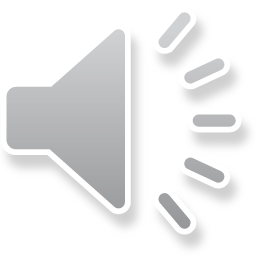 Let’s look at the sail!
Let’s look at the sail!
Let’s look at the sail!
Let’s look at the sail!
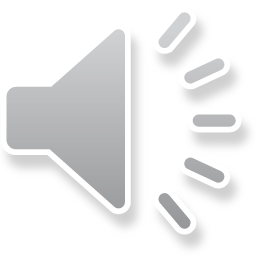 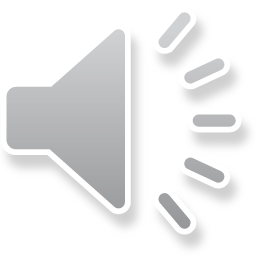 It’s Sunday.
It’s Sunday.
It’s Sunday.
It’s Sunday.
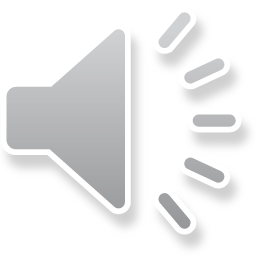 It’s a sunny day.
It’s a sunny day.
It’s a sunny day.
It’s a sunny day.
We’re at the seaside.
We’re at the seaside.
We’re at the seaside.
We’re at the seaside.
Let’s look at the sand!
Let’s look at the sand!
Let’s look at the sand!
Let’s look at the sand!
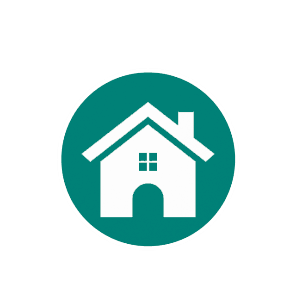